Justice of the Peace Court
Chief Magistrate Alan Davis
Judge Appointment
Governor’s Magistrate Screening Committee
9 members (5 may be attorneys)
The Department of State, Division of Professional Regulation provides administrative support to the Committee
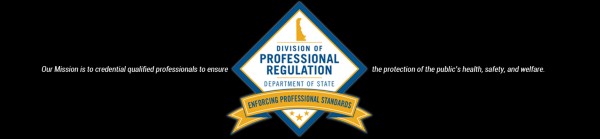 Screening process generally every 4 years
Examination
Interview with the Committee
List of recommended candidates

Upon vacancy in Court
Governor must select from list
Interview multiple candidates
Nomination for Senate confirmation
How Justices of the peace are Selected
Accountability
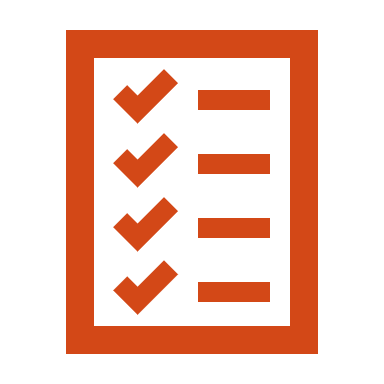 Education Requirements
Initial training – 10-12 weeks
Subsequent civil training 6-8 weeks
30 CLE credits/2year cycle
Twice yearly conferences
Court granted scholarships
Review Processes
Within the JP Court
Outside the JP Court
Supervision/oversight by DCM
Complaint process
Judicial Evaluation Program
Reappointment process
Court on the Judiciary
bail
Weighing Dueling Considerations
Bail Purposes
RETURN TO COURT
PUBLIC SAFETY
Threat to society

Threat to victim
Orderly administration of justice

Respect for the rule of law and the court
The Mechanics of Bail Setting
Police Officer Side
Forthwith presentment
After warrant approval, defendant in custody
Information about defendant sent to court
In court or via video
Officer appears, representing State, should make a recommendation about bond type, conditions and rationale
The Mechanics of Bail Setting
Court side
Judge reviews case paperwork – criminal and capias history, warrant, any other information available – ahead of hearing
Informs defendant of charges against them, possible penalties, and constitutional rights
Ask officer and defendant for input
Examine the risk assessment, rule and bail guidelines
Determine type of bail, potential amount, conditions of bond
Conditions may include: Pretrial Services, no contact, curfew, etc.
DELPAT – Risk Assessment Factors
[Speaker Notes: FTA – Delaware does not have a standardized definition of FTA, study used capias issuance as an analog for FTA
“Larceny” – this is not a crime in Delaware. The study used the UCR federal data reporting standard of “larceny” which is a standardized set of crimes reported from the Delaware Code which include theft-related charges.
Violence in this instance is not the Delaware statutory definition. It is a set of crimes that involve actual violence and is]
Decision-Making Process Under Supreme Court Rules
Any Title 11 Class A felony;
 
(2)   Any of the following other Title 11 felonies:
	§ 606: Abuse of a Pregnant Female in the First Degree;
              	 § 607: Strangulation;
	§ 612: Assault in the Second Degree;
	§ 613: Assault in the First Degree;
             	  § 616: Gang Participation 
	§ 632: Manslaughter;
	§ 633: Murder of a Child by Abuse or Neglect in the Second Degree;
	§ 770(a)(1) and (a)(3): Rape in the Fourth Degree;
	§ 771: Rape in the Third Degree;
	§ 772: Rape in the Second Degree;
	§ 776: Continuous Sexual Abuse of a Child;
	§ 777A: Sex Offender Unlawful Sexual Conduct Against a Child;
	§ 778: Sexual Abuse of a Child by a Person in a Position of Trust, Authority, or 
                          	Supervision in the First Degree; 
	§ 783A: Kidnapping in the First Degree;
	§ 787(b)(1) – (b)(3): Trafficking an Individual, Forced Labor, and Sexual
                  		 Servitude
	§ 803: Arson in the First Degree;
	§ 826: Burglary in the First Degree;
	§ 832: Robbery in the First Degree;
	§ 1103B: Child Abuse in the First Degree;
	§ 1108: Sexual Exploitation of a Child;
	§ 1109: Unlawfully Dealing in Child Pornography;
            	§ 1112A: Sexual Solicitation of a Child (subsection (h) listed in § 2107(c));
           	§ 1112B: Promoting Sexual Solicitation of a Child (subsection (g) listed in 
               		  §  2107(c));
	§ 1253: Escape After Conviction;
	§ 1312: Stalking;
	§ 1447: Possession of a Deadly Weapon During Commission of a Felony;
	§ 1447A: Possession of a Firearm During Commission of a Felony;
 	§ 1448(a)(1), (a)(4), (a)(6), and (a)(7): Possession and Purchase of Deadly
                            	Weapon (Firearm) by a Person Prohibited;
Signal Crimes (& circumstances)
§ 1503: Racketeering;
	§ 2109(c)(1): Felony Noncompliance with Bond when Defendant has been
                        Committed in lieu of Bail Involving a (Violent) Felony Offense;
	§ 2113(c)(1): Felony Noncompliance with Bond when Defendant has been
                        Released on Bail Involving a (Violent) Felony Offense;
	§ 3533: Aggravated Act of Intimidation;
     
Any violent felony, as defined by 11 Del. C. § 4201(c), allegedly committed while the defendant is pending adjudication on a previously
            charged violent felony;

(4)        Any offense under one of the following Domestic Violence circumstances:
 
Any violent felony, as defined by 11 Del. C. § 4201(c), allegedly committed against the petitioner with an active Protection from Abuse order against the defendant;
Any violent felony, as defined by 11 Del. C. § 4201(c), allegedly committed against a victim while the defendant is pending adjudication on a previously charged domestic violence offense, as defined by 10 Del. C. § 1041(2), allegedly committed against the same victim;
Any domestic violence offense, as defined by 10 Del. C. § 1041(2), allegedly committed while the defendant is pending adjudication on a previously charged violent felony allegedly committed against the same victim;
Any felony domestic violence offense, as defined by 10 Del. C. § 1041(2), in which physical injury, as defined by 11 Del. C. § 222(23), or serious physical injury, as defined by 11 Del. C. § 222(26), was alleged to been caused;
 
(5)       Any felony drug offense as follows:
 
16 Del. C. § 4652: Drug Dealing (Tier 3).
Signal Crimes (cont.)
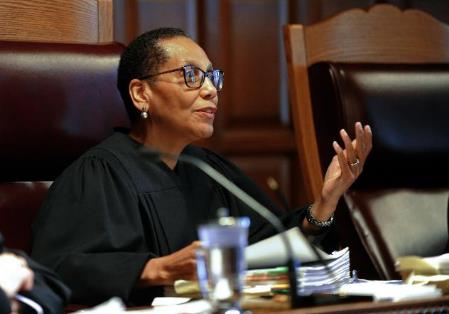 Overrides
Judges are still the decision-makers.
[Speaker Notes: The DELPAT is a tool. 
It does not make a pretrial decision for a judge.
Is intended to provide appropriate weight to the most predictive factors for more uniform judicial review. 
There are always limitations to statistical analysis and for that reason the law requires that a judge examine other factors before making a decision.
Discretion still sits with the judge.
Individual circumstances unique to the case before the judge can alter a response.
Judge must document the reasons for override.
Even the highest functioning pretrial systems still have an override rate of between 10 and 15 percent]
Thank you
Glad to answer any questions.